CSC141- Introduction to Computer Programming
Teacher:

AHMED MUMTAZ MUSTEHSAN

Lecture – 15
Preprocessor Directives
Preprocessor Directives
A program that processes the source code before passing it to the compiler.

 Preprocessor commands (known as directives) can be considered a language within C language. 

We can write C programs even without knowing anything about the preprocessor or its facilities.
6/5/2012
3
Function of utilities
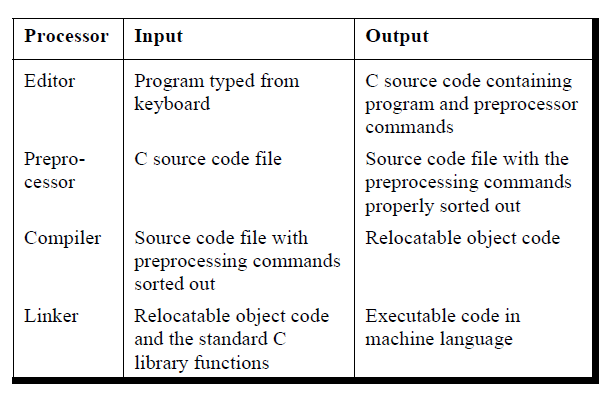 6/5/2012
4
Preprocessor Directives
The preprocessor offers several features called preprocessor directives. 
Each directive begin with a # symbol. 
The directives can be placed anywhere in a program but are mostly placed at the beginning of a program and before the first function definition.
 
Categories of these directives are:
(a) Macro expansion 		#define
(b) File inclusion 		# include
(c) Conditional Compilation 	#if, #elif
(d) Miscellaneous 		#undef
6/5/2012
5
# define directive used for macro expansion
Example-1:

#define UPPER 25 
main( ) 
{ 
int i ; 
for ( i = 1 ; i <= UPPER ; i++ ) 
printf ( "\n%d", i ) ; 
}
6/5/2012
6
Explanation Macro Expansion
Instead of writing 25 in the for loop we have defined a constantan before the start of the definition of main( ) function. 

	#define UPPER 25 

This above statement is called ‘macro definition’ 
    or more commonly, just a ‘macro’. 

During preprocessing, the preprocessor replaces every occurrence of UPPER in the program with 25.
6/5/2012
7
Macro Expansion
Example - 2:
#define PI 3.1415 
main( ) 
{ 
float r = 6.25 ; 
float area ; 
area = PI * r * r ; 
printf ( "\nArea of circle = %f", area ) ; 
} 
Output: Area of circle = 122.714844
6/5/2012
8
Macro Expansion and related concepts
UPPER and PI in the above programs are often called ‘macro templates’, whereas, 25 and 3.1415 are called their corresponding ‘macro expansions’.
 
When we compile the program, before the source code passes to the compiler it is examined by the C preprocessor for any macro definitions. 

When it sees the #define directive, it goes through the entire program in search of the macro templates; wherever it finds one, it replaces the macro template with the appropriate macro expansion.
6/5/2012
9
Macro Expansion and related concepts .. contd
After resolving preprocessor directives the code is transferred/handed over  to the compiler. 

In C programming it is customary to use capital letters for macro template. That makes easy for the programmers to pick up all the macro templates when reading through the program. 

A macro template and its macro expansion both are separated by blanks or tabs. 

A space between # and define is optional.
 
Remember that a macro definition should never be terminated by a semicolon.
6/5/2012
10
Why we use macros?
Improve Readability
 made the program easier to read. 

Even though 3.1415 is a common constant which is easily recognizable, yet there are many instances where a constant doesn’t reveal its purpose so readily. 

For example, the string “\n” causes the cursor to move down one line, causes control transfer to newline.
 
“\n” or “NEWLINE”, we may use the macro definition #define NEWLINE "\n“, wherever NEWLINE appears in the program it will automatically be replaced with “\n” before compilation begins.
6/5/2012
11
Why we use macros?
2.  Easier to update many occurrences of a constant
Suppose a constant like 3.1415 appears many times in your program. If required to be changed then need to change every occurrence. However, if you have defined PI in a #define directive, you only need to make one change, in the #define directive itself: #define PI 3.141592 

Beyond this the change will be made automatically to all occurrences of PI before the beginning of compilation.
 
This convenience may not matter for small programs shown above, but with large programs macro definitions are almost indispensable.
6/5/2012
12
Why not variable instead macro templates?
But the same purpose could have been served had we used a variable pi instead of a macro template PI. 

A variable could also have provided a meaningful name for a constant and permitted one change to effect many occurrences of the constant. 

A variable can be used instead of macro templates.
	Then, why not use it? 
	For three reasons it’s a bad idea.
6/5/2012
13
Why not variable instead macro templates?
It is inefficient, since the compiler can generate faster and more compact code for constants than it can for variables.

Using a variable for what is really a constant encourages sloppy thinking and makes the program more difficult to understand: if something never changes, it is hard to imagine it as a variable. 

There is always a danger that the variable may inadvertently get altered somewhere in the program. So it’s no longer a constant that you think it is.
6/5/2012
14
Example-1 macro Template  defining Operators
# define directive many be used to define operators as shown below: 
# define AND && 
# define OR || 
main( ) 
{ 
int f = 1, x = 4, y = 90 ; 

if ( ( f < 5 ) AND ( x <= 20 OR y <= 45 ) ) 
    printf ( "\n Inside the if block.." ) ; 
else 
     printf ( "\n Inside the else block" ) ; 
} 
Output: Inside the if block..
6/5/2012
15
Example-2 Nested macro Template
A #define directive could be used even to replace a condition, as shown below. 
# define AND && 
# define ARANGE ( a > 25 AND a < 50 ) 
main( ) 
{ 
int a = 30 ; 
if ( ARANGE ) 
printf ( "with in range" ) ; 
else 
printf ( "out of range" ) ; 
} 
Output: with in range
6/5/2012
16
Example-3: Macros with Arguments
#define ISDIGIT(y) ( y >= 48 && y <= 57 ) //Between  ‘0’ & ‘9’
main( ) 
{ 
char ch ; 
printf ( "Enter any digit " ) ; 
scanf("%c",&ch);
if ( ISDIGIT ( ch ) ) 
printf ( "\n You entered a digit" ) ; 
else 
printf ( "\n You entered  an invalid digit" ) ; 
}
6/5/2012
17
Example-4: Macros with Arguments
#define AREA(x) ( 3.14 * x * x ) 
main( ) 
{ 
float r1 = 6.25, r2 = 2.5, a ; 

a = AREA ( r1 ) ; 
printf ( "\n Area of circle = %f", a ) ; 
a = AREA ( r2 ) ; 
printf ( "\n Area of circle = %f", a ) ; 
} 
Output: 
Area of circle = 122.656250
Area of circle = 19.625000
6/5/2012
18
Preprocessor output for the compiler input
After the above source code has passed through the preprocessor, what the compiler gets to work on will be this: 
main( ) 
{ 
float r1 = 6.25, r2 = 2.5, a ; 
a = 3.14 * r1 *r1 ; 			// Area (x) replaces 3.14*r1*r1
printf ( "Area of circle = %f\n", a ) ; 
a = 3.14 *r2 * r2 ; 		             // Area (x) replaces 3.14*r2*r2
printf ( "Area of circle = %f", a ) ; 
}
6/5/2012
19
Points to Remember: (1. not to leave blanks)
while writing macros with arguments: 
Be careful not to leave a blank between the macro template and its argument. For example, there should be no blank between AREA and (x) in the definition, 
	#define AREA(x) ( 3.14 * x * x ) . . . . . . Correct
		 AREA -(x) ( 3.14 * x * x )  . . . . Incorrect
	AREA will be translated as (x) 
	and remaining part will be ignored. 
	The template would be expanded 
	to  ( r1 ) instead of expanding to ( 3.14 * r1 * r1 )
6/5/2012
20
Points to Remember: (2. enclose in parenthesis)
The entire macro expansion should be enclosed within parentheses. what would happen if we fail to enclose the macro expansion within parentheses: 
#define SQUARE(n) n * n 
main( ) 
{ 
int j ; 
j = 64 / SQUARE ( 4 ) ; 
printf ( "j = %d", j ) ; 
} 
The output of the above program would be: 
j = 64 
Where as, it should be j = 4. What went wrong? 
The macro was expanded into j = 64 / 4 * 4 ; which resulted 64.
6/5/2012
21
Macros versus Functions
In the previous example a macro was used to calculate the area of the circle. As we know, even a function can be written to calculate the area of the circle. Though macro calls are ‘like’ function calls, they are not really the same things. Then what is the difference between the two? 
In a macro call the preprocessor replaces the macro template with its macro expansion, where as in a function call the control is passed to a function along with certain arguments, some calculations are performed in the function and a useful value is returned back from the function.
6/5/2012
22
Macros versus Functions . . . . contd
macros with arguments
macros make the program run faster but increase the program size.
If we use a macro hundred times in a program, the macro expansion goes into our source code at hundred different places, thus increasing the program size.
Passing arguments is nullified  with macros since they have already been expanded and placed in the source code before compilation.
function? 
Functions make the program smaller and compact. 
On the other hand, if a function is used, then even if it is called from hundred different places in the program, it would take the same amount of space in the program. 
Passing arguments to a function and getting back the returned value does take time and would therefore slow down the program.
6/5/2012
23
Macros versus Functions . . . . contd
Moral of the story:

if the macro is simple like in our examples, it makes nice shorthand and avoids the overheads associated with function calls. 

On the other hand, if we have a fairly large macro and it is used most often, then we ought to replace it with a function.
6/5/2012
24
Preprocessor Directive: # include
The second preprocessor directive is for a file inclusion. 
This directive causes one file to be included in another. The preprocessor command for file inclusion is: 
	#include "filename" 

It causes the entire contents of filename to be inserted into the source code at that point in the program.

 Of course it presumes that the file to be included exists. When and why this feature is used? 
      It can be used in two cases:
6/5/2012
25
# include : When; why; and where to use?
If we have a very large program, the code is best divided into several different files, each containing a set of related functions. It is a good programming practice to keep different sections of a large program separate. These files are #included at the beginning of main program file. 

There are some functions and some macro definitions that we need almost in all programs that we write. These commonly needed functions and macro definitions can be stored in a file, and that file can be included in every program we write, which would add all the statements in this file to our program as if we have typed them in.
6/5/2012
26
# include  ( Header File   .h extension)
It is common for the files that are to be included to have a:
	  .h extension  		stands for 	‘header file’, 
	possibly because it contains statements which go to 
	the head of your program
. 
The prototypes of all the library functions are grouped into different categories and then stored in different header files:

Examples
	prototypes of all mathematics related functions are stored in the 	header file ‘math.h’, 

	prototypes of console input/output functions are 	stored in the 	header file ‘conio.h’, and so on.
27
# include :  (How can we include files?)
Actually there exist two ways to write #include statement. These are: 
#include "filename" 
#include <filename> 
#include “goto.c” command would look for the file goto.c in the current directory as well as the specified list of directories as mentioned in the include search path that might have been set up. 
 
Whereas #include <goto.c> command would look for the file goto.c in the specified list of directories only. 

To setup the path:  will be demonstration practically
6/5/2012
28
Conditional Compilation with #ifdef,  #endif
If required we can direct the compile rto skip over part of a source code by inserting the preprocessing commands:
 
	#ifdef  and  #endif, which have the general form: 
Example
#ifdef macroname 
statement 1 ; 
statement 2 ; 
statement 3 ; 
#endif 

If macroname has been #defined, the block of code will be processed as usual; otherwise not.
6/5/2012
29
Where would #ifdef be useful?
When would you like to compile only a part of your program? Three cases: 
Case-1:
To “comment out” obsolete lines of code. It happens that a program is changed at the last minute to satisfy a client. 
This involves rewriting some part of source code and and deleting the old code for client’s satisfaction. 
The veteran programmers are familiar with the clients who change their mind and want the old code back again just the way it was. 
Now you would definitely not like to retype the deleted code again. One solution in such a situation is to put the old code within a pair of /* */ combination. 
But we might have already written a comment in the code that we are about to “comment out”. This would mean we end up with nested comments. Obviously, this solution won’t work since we can’t nest comments in C. Therefore the solution is to use conditional compilation as shown below.
6/5/2012
30
main( ) 
{ 
#ifdef OKAY 
statement 1 ; 
statement 2 ;		 /* old code */ 
statement 3 ; 
statement 4 ;		 /* specific options */ 
#endif 
statement 5 ; 
statement 6 ; 
statement 7 ; 
}
6/5/2012
31
Where would #ifdef be useful?Case-2:
Suppose an organization has two different types of computers and you are expected to write a program that works on both the machines. You can do so by isolating the lines of code that must be different for each machine by marking them off with #ifdef. 
For example:
 main( ) 
{ 
#ifdef INTEL 
code suitable for a Intel PC 
#else 
code suitable for a Motorola PC 
#endif 
code common to both the computers 
}
6/5/2012
32
Explanation
When you compile the above  program it would compile only the code suitable for a motorola PC and the common code. This is because the macro INTEL has not been defined. Note that the working of :
	#ifdef  
	#else  
	#endif 
    is similar to the ordinary if - else control instruction of C. 

If you want to run your program on an INTEL PC, just add a statement at the top saying, #define INTEL
6/5/2012
33
May use #ifndef  instead of #ifdef
Sometimes, instead of #ifdef the #ifndef directive is used. The #ifndef (which means ‘if not defined’) works exactly opposite to #ifdef. The above example if written using #ifndef, would look like this: 
main( ) 
{ 
#ifndef INTEL 
code suitable for a Intel PC 
#else 
code suitable for a Motorola PC 
#endif 
code common to both the computers 
}
6/5/2012
34
Where would #ifdef be useful?Case-3:
Suppose a function myfunc( ) is defined in a file ‘myfile.h’ 
which is #included in a file ‘myfile1.h’. 
Now in your program file if you #include both 
‘myfile.h’ and ‘myfile1.h’ 
The compiler flashes an error ‘Multiple declaration for myfunc’. 
This is because the same file ‘myfile.h’ gets included twice. 
To avoid this we can write following code in the header file. /* myfile.h */ 
#ifndef __myfile_h 
#define __myfile_h 
myfunc( ) 
{ 
/* some code */ 
} 
#endif
6/5/2012
35
Explanation
First time the file ‘myfile.h’ gets included the preprocessor checks whether a macro called __myfile_h has been defined or not. If it has not been defined then it gets defined and the rest of the code gets included. 
Next time we attempt to include the same file, the inclusion is prevented since __myfile_h already stands defined. Note that there is nothing special about __myfile_h. In its place we can use any other macro as well.
6/5/2012
36